Проверочный тест« Мы и наше здоровье».
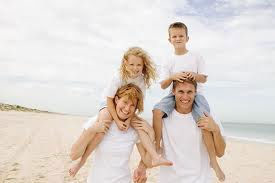 1.Зачем нужно знать свой организм?
А) Чтобы сохранить и укреплять здоровье.
Б) Чтобы человек мог мыслить и трудиться.
В) Чтобы умело использовать свои возможности.
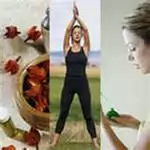 2.В какой строчке указаны только органы человека?
А) Глаза, лёгкие, желудок, кожа.
Б)Сердце, головной мозг, почки, кровь.
В) Печень, селезёнка, уши, желчь.
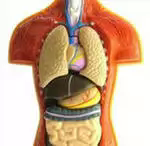 3. Как называется способность человека чувствовать боль, холод, тепло, прикосновения?
А) вкусом;                                
 Б) осязанием;                  
 В) обонянием.
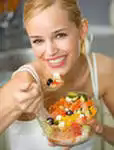 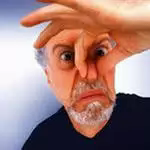 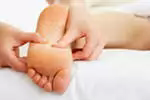 4.Какова роль скелета человека?
А) скелет защищает внутренние органы от повреждения;
Б) сокращаясь и расслабляясь, скелет приводит в движение мышцы; 
В) скелет является опорой тела.
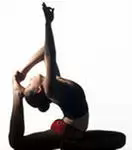 5. От чего зависит осанка человека?
А) от скелета и мышц;
Б) от связок и сухожилий;
В) от хрящей и костей.
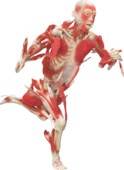 6. Для чего человеку нужна пища?
А) с пищей человек получает питательные вещества;
Б) с пищей человек получает необходимый для жизни кислород;
В) с пищей человек получает воду и витамины.
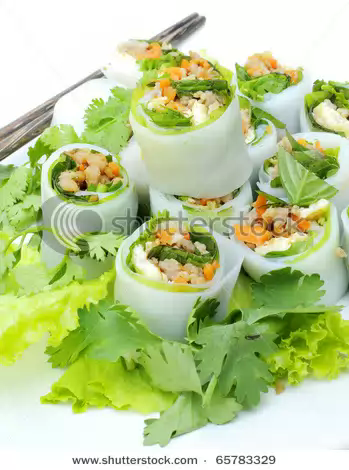 7. Благодаря чему питательные вещества разносятся по организму?
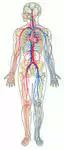 А) благодаря мышцам;
Б) благодаря крови;
В) благодаря нервным волокнам.
8. Какой газ необходим органам для работы?
А) углекислый газ;
Б) азот;
В) кислород.
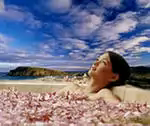 9. Через какие органы происходит удаление из организма вредных веществ?
А) Через печень, кишечник, мочевой пузырь;
Б) через кожу, почки, легкие;
В) через сердце, желудок, желчный пузырь.
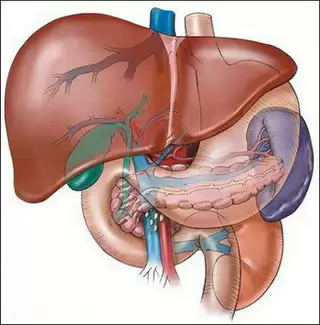 10. «Кто всему голова» у человека?
А) мозг ;              
Б) сердце ;                       
 В) желудок.
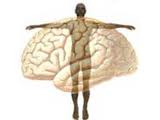 Презентацию создала учитель начальных классов МОУ СОШ № 2г.Егорьевска Московской области Лоскутова Светлана Евгеньевна
В презентации использованы  картинки http://images.yandex.ru/?lr=213